Management výkonnosti podniků - Příklady
Ing. Žaneta Rylková, Ph.D.
Příklad 1
Ve firmě Velká stavební, a.s., je dlouhodobě investován kapitál ve výši 20 mld. Kč, vážené průměrné náklady kapitálu (WACC) činí 12 %. O kolik vzrostla hodnota podniku za rok, byl-li čistý provozní zisk po zdanění 2 mld. Kč?
C = 20 mld. Kč
WACC = 12 %
NOPAT = 2 mld. Kč
EVA = NOPAT – C * WACC = 2 – 0,12 * 20 = 2 – 2,4 = -0,4 mld. Kč
Hodnota Velké stavební, a.s. nevzrostla, ale klesla, a to i v případě, že vlastníci si požadovaný podíl nevyplatí – tím pouze odkládají svůj přirozený nárok na odměnu za riziko a zadržování kapitálu.
Příklad 2
Jaká je hodnota přidaná trhem pro akcionáře, jehož hodnota vlastního kapitálu (rozdělená do 10 000 akcií) byla k 1.1. XXXX ve výši 15 000 000 Kč a na konci roku je tržní cena jedné akcie 1 736 Kč? Jaká je výnosnost investovaného kapitálu v tomto roce?
Hodnota na začátku roku = 15 000 000 Kč
Tržní hodnota na konci roku = 1 736 * 10 000 = 17 360 000 Kč
MVA = 17 360 000 – 15 000 000 = 2 360 000 Kč
ROE = zisk/vlastní kapitál = 2 360 000/15 000 000 = 15,73 %
Příklad 3
Firma si od zadlužení slibuje zvýšení výnosnosti vlastního kapitálu. Přitom výnosnost celkového kapitálu není příliš vysoká (5 %) a věřitel chce za svoji půjčku také 5% roční úrokové míry. Bude finanční páka působit pozitivně nebo negativně?
Vzhledem k tomu, že EBIT/A = rd, tak finanční páka bude působit neutrálně, resp. nebude působit vůbec. Pro pozitivní působení finanční páky by bylo potřeba zvýšit výnosnost aktiv.
Příklad 4
Ziskovost zákazníků: Máme posoudit „ziskovost“ dvou zákazníků, kteří odebírají výrobky naši firmy za následujících podmínek:







Fixní náklady spojené s dodávkami pro oba zákazníky byly přerozděleny dle rozvrhové základny „počet výrobků celkem (1 600 ks)“. 
Stanovte:
a) Jaká je výše tržeb pro jednotlivé zákazníky, které jim naše firma vyfakturuje?
b) Který z uvedených zákazníků přispívá vyšší hodnotou zisku (v absolutní hodnotě)?
c) Který z uvedených zákazníků přispěje více celkovou výši zisku (absolutní hodnotou), pokud výše dodávky pro zákazníka „A“ se zvýší z 1 000 ks na 1 200 ks?
(fixní náklady za celkovou dodávku pro zákazníka „A“ i „B“ zůstanou na stejné hodnotě jako ve výchozí situaci)
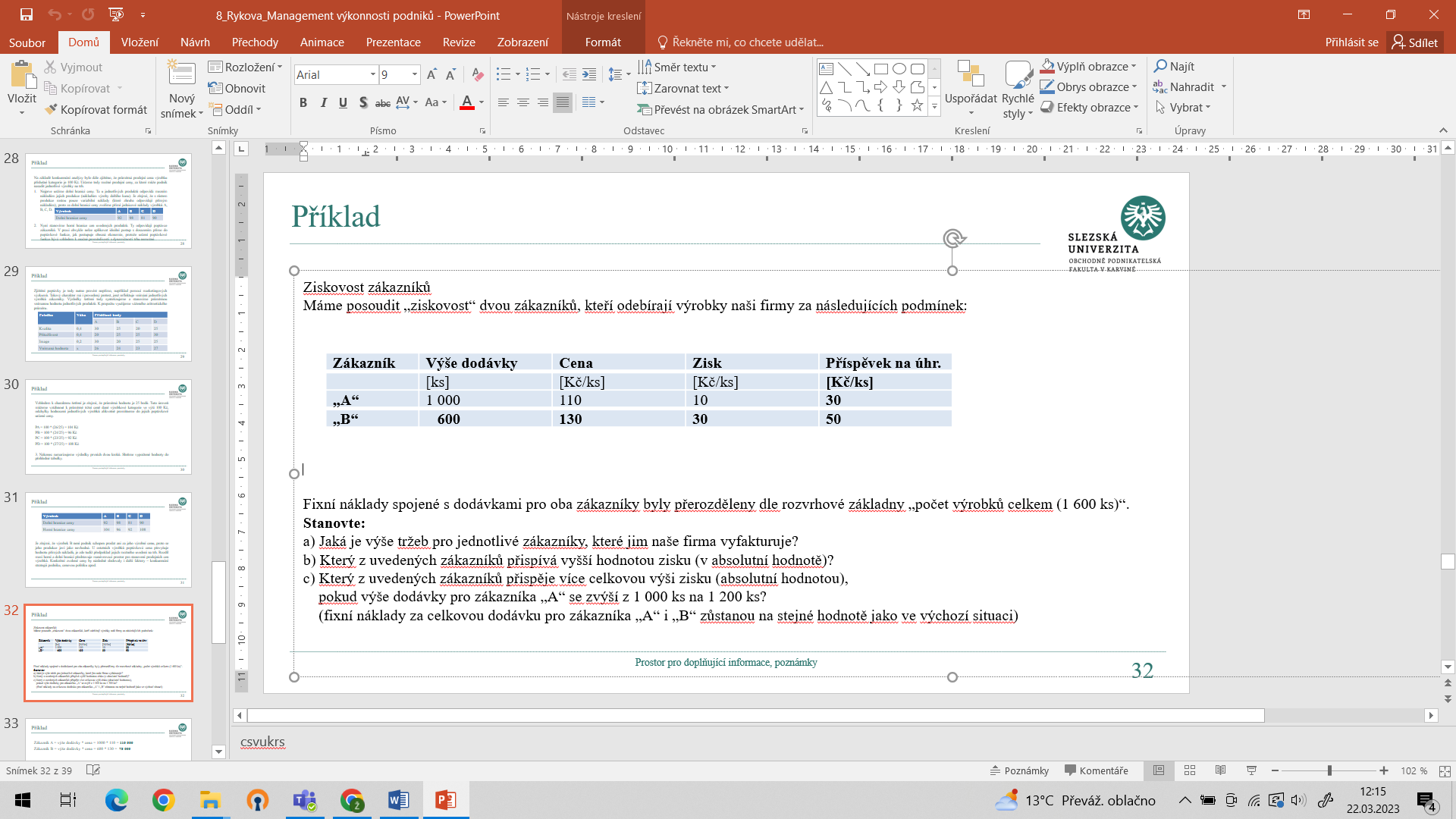 Příklad 4 - řešení
a) 
Zákazník A = výše dodávky * cena = 1000 * 110 = 110 000 Kč
Zákazník B = výše dodávky * cena = 600 * 130 =  78 000 Kč
b)
Zákazník A = výše dodávky * příspěvek na úhradu = 1000 * 30 = 30 000 Kč
Zákazník B = výše dodávky * příspěvek na úhradu = 600 * 50 = 30 000 Kč
Zákazníci přispívají stejnou hodnotou zisku.
c) 
Zákazník A = výše dodávky * příspěvek na úhradu = 1200 * 30 =  36 000 Kč
Zákazník B = výše dodávky * příspěvek na úhradu = 600 * 50 = 30 000 Kč
Zákazník A přispěje více celkovou výši zisku, když se změní jeho dodávky z 1000ks na 1200ks.
Příklad 5
Počet zákazníků, kteří koupili jogurt v českém supermarketu „Včela“  je evidován v počtu 14 000 zákazníků v průběhu jednoho měsíce. Průměrný počet zakoupených jogurtů jedním zákazníkem činí 2 ks za dané období. Průměrná cena zakoupených jogurtů v daném období byla vyčíslena na 8,40 Kč/ks.
Naše firma nabízí jogurt za 7,50 Kč/ks. Počet zákazníků, kteří si zakoupili  v daném období jogurty naši značky bylo 2 000, průměrná velikost nákupu jednoho zákazníka, který zakoupil jogurt naši značky činí 3 ks za dané období.
 
Zjistěte, jaký je celkový potenciál trhu (poptávky) v daném tržním segmentu stanoveny v hodnotovém vyjádření  [Kč]?
Jakou procentuální hodnotou se podílí naše firma na takto definovaném trhu?
Zjistěte, jaký je celkový potenciál trhu (poptávky) v daném tržním segmentu stanoveny v naturálních jednotkách a to počtem zakoupených jogurtů  [ks]?
Jakou procentuální hodnotou se podílí naše firma na takto definovaném trhu?
Příklad 5 - Řešení
a)	Hodnotové vyjádření potenciálu trhu: 
	POTTRH = 14 000  2  8,4
	POTTRH = 235 200 Kč
 
b)    Hodnota  „naše firma“ = 2 000  7,5  3
        Hodnota  „naše firma“ = 45 000 Kč
        Podíl „naše firma“       =  (45 000/235 200)100
        Podíl „naše firma“       = 19,13 %
 
c)	POTTRHN = 14 000  2
	POTTRHN = 28 000 ks
 
d)	Počet „naše firma“ = 2 000  3
	Počet „naše firma“ = 6 000 ks
	Podíl „naše firma“  =  (6 000/28 000)100
	Podíl „naše firma“  = 21,43 %
Příklad 6
Měsíční výrobní kapacita průmyslového závodu vyrábějící motory do automobilů je 850 ks motorů. Průměrná cena motoru je 38 500 Kč. Fixní náklady jsou 1 780 tis. Kč, variabilní náklady na 1 ks 33 800 Kč. Závod plánuje dosáhnout v každém měsíci zisku ve výši 580 tis. Kč. Vypočtěte:
Bod zvratu v ks a Kč
Kritické využití výrobní kapacity
Jaké množství výrobků musí závod vyrobit, aby dosáhl zisk ve výši 580 tis. Kč?

Řešení:
a) BZ v ks = 378,72 ks 
BZ v Kč = p x q = 14 580 720 Kč
b) VK krit = BZ/VK = 45 %
c) BZ = (F + Zmin)/(p – b) = 502,13 ks
Bod zvratu dosáhne závod při výrobě 379 ks motorů, využije tak výrobní kapacitu na 45 %, pro získání zisku ve výši 580 tis. Kč musí závod vyrobit 503 ks motorů.
Příklad 7
Doba průchodu výrobku je 6 týdnů (30 pracovních dní), je třeba 1,5 dne ke zpracování výrobku. Vypočítejte efektivnost výrobního cyklu.
 
Evc = 1,5/30 =  5 %
Příklad 8
V jedné z hal Autofant, a.s., je 152 strojových zařízení produkujících panty v jednosměnném provozu. Jednou ročně každý stroj musí být na dva dny odstaven, aby prošel novou certifikací odběratelské firmy. Kromě toho mají stroje denní technologickou přestávku 15 minut, a to na údržbu, která představuje běžnou kontrolu nastavení, případně seřízení stroje. Seřizovač však na tuto práci potřebuje udělat další přípravu a dokončení, jeho práce na jednom stroji trvá celkem 30 minut. Vzhledem k tomu, že specializovaných technických pracovníků na seřízení si firma váží, mají kromě mzdového ohodnocení i další benefity – během 8hodinové pracovní doby v součtu jednu hodinu hygienických přestávek a ročně 30 dní dovolené. V nepracovní dny (112 ročně) se ve společnosti Autofant nepracuje.
Kolik by firma do této haly měla zaměstnat seřizovačů?
Výrobní ředitel pan Big si myslí, že firma seřizovače příliš rozmazluje a že by jim stačilo 25 dní dovolené. Také se mu zdá, že se zbytečně párají se seřizováním a není možné se jen tak poflakovat – na jeden stroj by jim stačilo 20 minut.
Naopak manažer dílny Šéfek si to nemyslí a dále upozorňuje na nemocnost seřizovačů, když pracují v prostředí s velmi kolísavou teplotou, a ukazuje, že dlouhodobě platí, že každý seřizovač byl v minulosti průměrně 10 pracovních dní v roce nemocen. Jak se promítnou připomínky pánů Biga a Šéfeka do názoru na nutný počet seřizovačů pro halu (při údržbě na stroji 30 minut)?
Pan Šéfek argumentuje tím, že kdyby se zaměstnali lidé podle jeho představ, tak by ani běžná nemocnost neměla narušit plynulost výroby. Má pravdu?
Pan Šéfek tvrdí, že kdyby se zaměstnali seřizovači podle představ pana Biga, tak by při běžné nemocnosti vznikaly problémy. Má pravdu (při údržbě na stroji 20 minut)?
Příklad 8 - Řešení
a)
počet potřebných seřizovačů: Je třeba sladit využitelný časový fond pracovníků s potřebami strojů.
Využitelný časový fond jednoho pracovníka = (365 – 112 – 30) * (8-1) = 1 561 hodin
časové potřeby strojů na seřízení = ((365 – 112 -2) * 0,5 * 150 = 18 825 hodin
potřebný počet pracovníků = 18 825/1 561 = 12,06 pracovníků, což ovšem znamená buď 13 pracovníků, nebo zásah do dovolené, přestávek či délky pracovní doby tak, aby pokryli mírnou dodatečnou potřebu.
b)
názor pana Biga na práci seřizovačů:
využitelný časový fond jednoho pracovníka = (365 – 112 – 25) * (8-1) = 1 596 hodin
časové potřeby strojů na seřízení = (365 – 112 – 2) * 1/3 * 150 = 12 550 hodin
potřebný počet pracovníků = 12 550/1 569 = 7,99 pracovníků, což ovšem znamená 8 pracovníků.
Příklad 8 - Řešení
c)
názor pana Šéfeka:
využitelný časový fond jednoho pracovníka = (365 – 112 – 30 – 10) * (8-1) = 1 491 hodin
časové potřeby strojů na seřízení stejné jako a), tj. 18 825 hodin.
potřebný počet pracovníků = 18 825/1 491 = 12,63 pracovníků, což znamená 13 pracovníků

d)
Ano, pan Šéfek má pravdu, v obou případech byla potřeba 13 lidí.

e)
časové potřeby strojů za podmínek 20minutového seřizování = 12 550 hodin
využitelný časový fond jednoho pracovníka při snížení dovolené a nemoci = (365 – 112 – 25 – 10) * (8 – 1) = 1 526 hodin
potřebný počet pracovníků = 12 550/1 526 = 8,22 pracovníků, takže v případě zaměstnání původních 8 seřizovačů by opravdu mohl vzniknout problém. Pan Šéfek má opět pravdu.